Measuring Sustainability
Andrew King
Questrom Professor of Management 
Boston University
November 19, 2021
Measuring Corporate Sustainability
1
A bit about me: sustainability practice and research
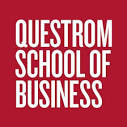 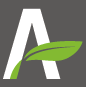 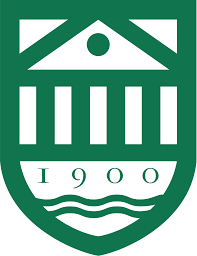 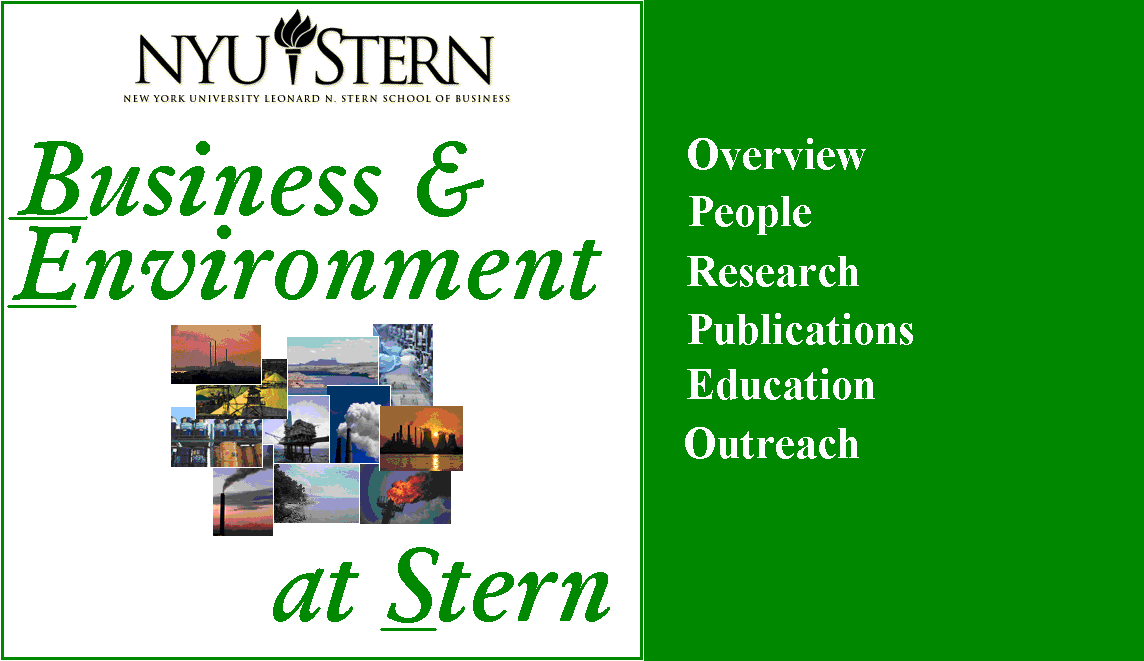 2020s
2010s
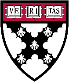 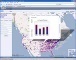 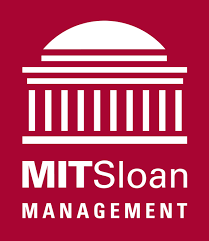 2000s
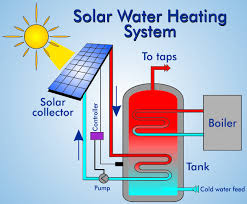 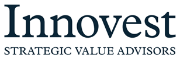 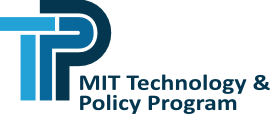 1990s
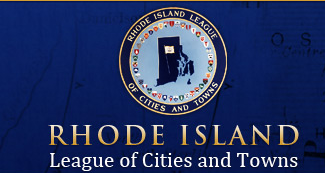 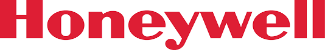 1980s
November 19, 2021
Measuring Corporate Sustainability
2
Nutshell of my talk
We need to be careful
Promise of transparency has long been used to forestall regulation.

We should understand our limitations
Corporate sustainability is extremely difficult to calculate.  

Let’s focus our efforts 
Measure eco-efficiency and political activity.
Push for a carbon tax and other regulation
November 19, 2021
Measuring Corporate Sustainability
3
We need to be careful:Promise of transparency long used to forestall regulation.
1970s – UN Conference on the Human Environment in Stockholm.
Climate change, ocean health, ozone, nitrogen disruption are all on agenda.
Business leaders: transparency + voluntary action instead of regulation
1980s – Bhopal accident, Love Canal, Valdez accident, Ozone Hole.
Business leaders: transparency + voluntary action to forestall regulation.
Responsible Care™  proves ineffective and allows green-washing
1990s – Measurement begins, deep green investors formed.
Shopping for a better world, KLD, Innovest, Domini 400
Pundits: transparency + voluntary action.
20xxs – Sustainable accounting standards, light green funds formed
SASB materiality, Blackrock funds, Impact accounting.
Many: transparency + voluntary action.
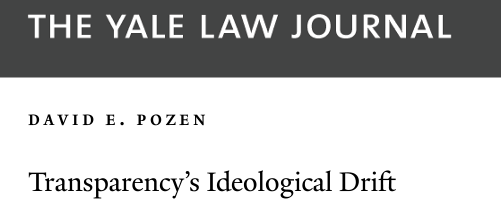 November 19, 2021
Measuring Corporate Sustainability
4
[Speaker Notes: Transparency’s rightward drift. Pozen]
And it continues today.
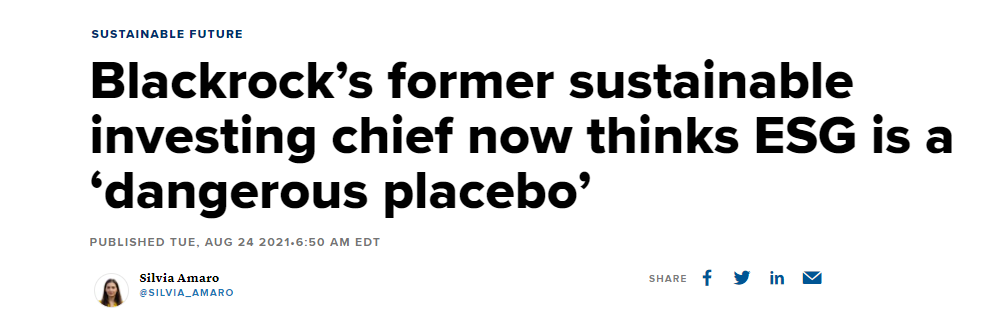 “We’re going to see a vast change in the public company arena worldwide,” [Larry Fink] said at a Brookings Institution event Tuesday. “They are going to move forward. We’re not going to need really governmental change or regulatory change.” –Jan 2021
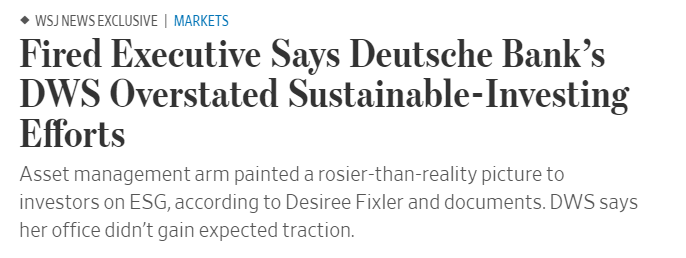 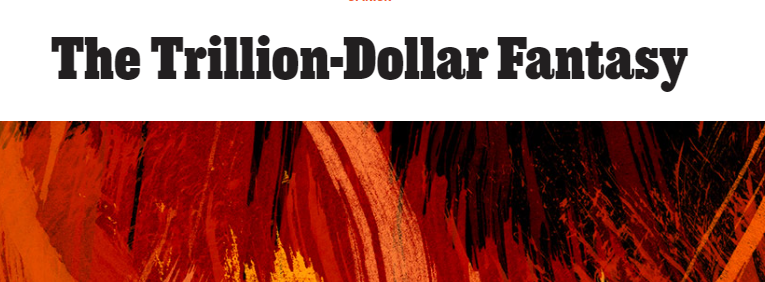 November 19, 2021
Measuring Corporate Sustainability
5
Nutshell of my talk
We need to be careful
Promise of transparency has long been used to forestall regulation.

We should understand our limitations
Corporate sustainability is extremely difficult to calculate.  

Let’s focus our efforts 
Measure eco-efficiency and political activity.
Push for a carbon tax and other regulation
November 19, 2021
Measuring Corporate Sustainability
6
Why is it so difficult?
Sustainability is a system-level construct, so “corporate sustainability” is the effect of the corporation on the entire system.

Requires massive information about the corporation, the economy, and all effects on resources.  Requires calculating the response of entire system.
November 19, 2021
Measuring Corporate Sustainability
7
[Speaker Notes: No boundary]
Consider an analogy: the effect of an animal on the sustainability of an ecosystem.
In North America, the red fox helps to control the populations of small rodents and makes the ecosystem more stable and sustainable.  
In Australia, the fox destroys the native marsupials and makes the ecosystem less stable and sustainable.
Same fox, different implications.  The sustainability of the fox depends on the ecosystem.  
“Fox sustainability” requires measuring its effect on the ecosystem.
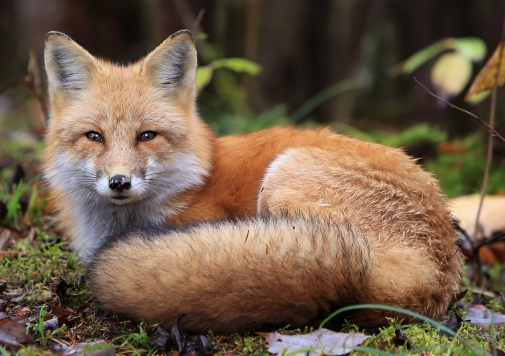 November 19, 2021
Measuring Corporate Sustainability
8
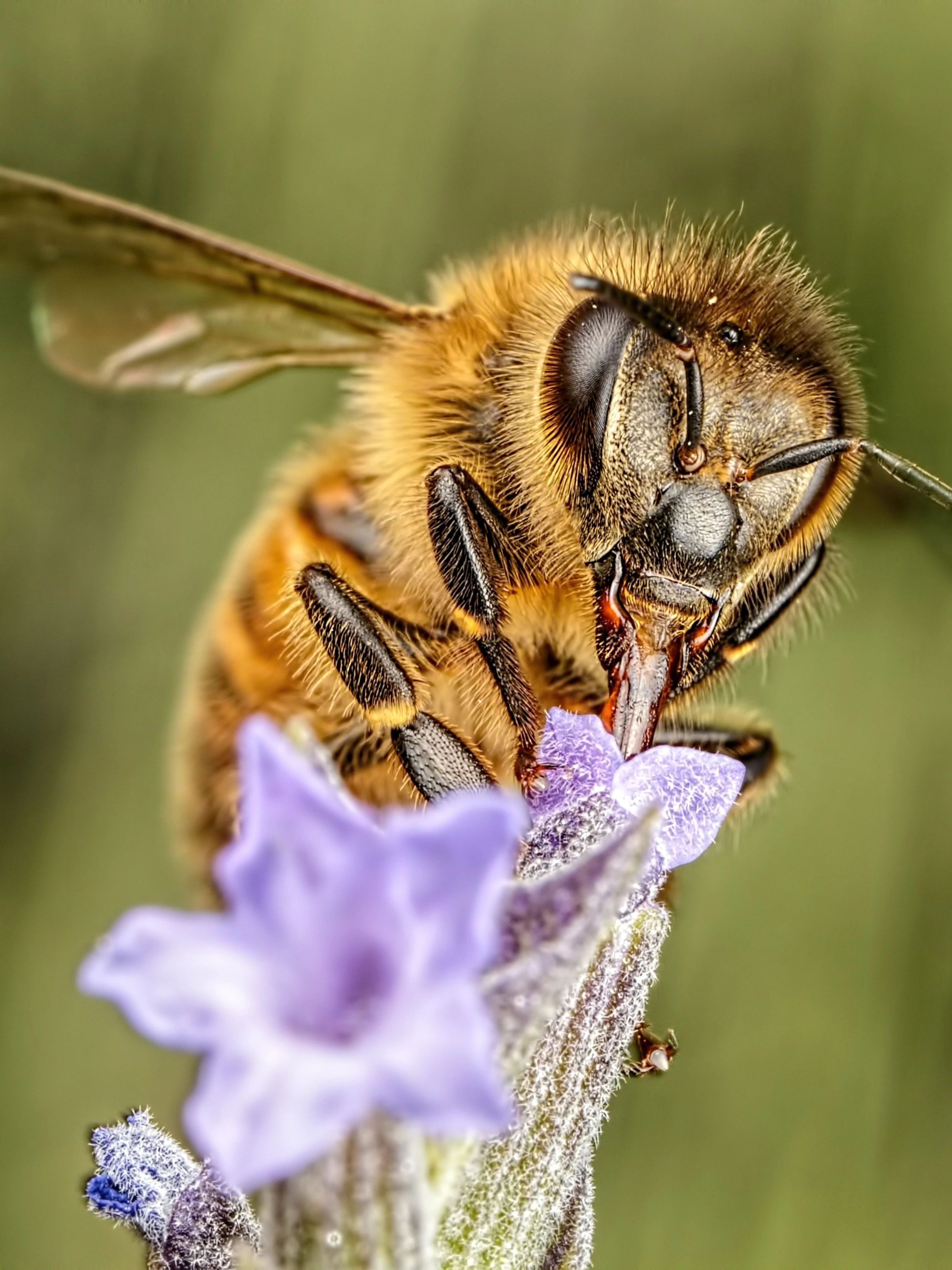 Another example: honeybees
In some parts of North America, Honeybees provide valuable pollination services to farms and honey.  
In other parts of North America, Honeybees compete with Bumblebees and transmit diseases.
Same bee, different implications.  The sustainability of the bee depends on the ecosystem.  
“Bee sustainability” requires measuring its effect on the ecosystem.
November 19, 2021
Measuring Corporate Sustainability
9
Consider a gas-electricity plant.
In New England, gas is needed to provide dispatchable power when renewables are unavailable.  It makes the grid more stable and sustainable.
In Iceland, gas would simply replace the dispatchable power from hydro and geothermal.  It would make the grid less sustainable.
Same gas-plant, different implication.
“Corporate sustainability” requires measuring its effect on the system.
November 19, 2021
Measuring Corporate Sustainability
10
So, lets start at the system level
Sustainability is the maximization of human welfare subject to equity constraints. 
“Sustainable development is development that meets the needs of the present without compromising the ability of future generations to meet their own needs.”
A well-regulated economy should be weakly sustainable.
Government taxes and permits should correct factor prices and allow all actors to make welfare enhancing choices.
November 19, 2021
Measuring Corporate Sustainability
11
[Speaker Notes: In practice, the term has become “motherhood-and-apple-pie…often meaning nothing more than ‘environmentally desirable’”
 - Pezzey & Toman Resources for the Future]
Measuring corporate sustainability
With respect to human welfare, is the firm doing too little or too much of some activity?
lithium mining, renewable power, water use, and so on.
What is the marginal effect of the firm’s activities on welfare?  
How much would welfare change if the firm adjusted its activities?
November 19, 2021
Measuring Corporate Sustainability
12
Current measures fail to capture corporate sustainability
Measure average effects, not marginal ones.
Use dangerous simplifications.
Ignore local conditions
Ignore tradeoffs among impacts.
Emphasize direct effects
November 19, 2021
Measuring Corporate Sustainability
13
Problems with measuring average rather than marginal:solar in ISO NE
Model of ISO New England
At optimal prices for externalities such as carbon
Consider a solar supplier to the network.
November 19, 2021
Measuring Corporate Sustainability
14
[Speaker Notes: Model of ISO New England
At optimal prices for externalities such as carbon
Consider a solar supplier to the network.]
Example: adding solar to ISO NE
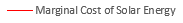 optimal prices for externalities such as carbon
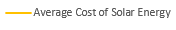 November 19, 2021
Measuring Corporate Sustainability
15
Considering alternatives
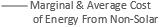 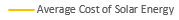 November 19, 2021
Measuring Corporate Sustainability
16
Optimizing Welfare
optimal
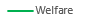 Based on average analysis
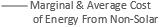 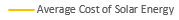 November 19, 2021
Measuring Corporate Sustainability
17
Finding right mix requires careful marginal analysis
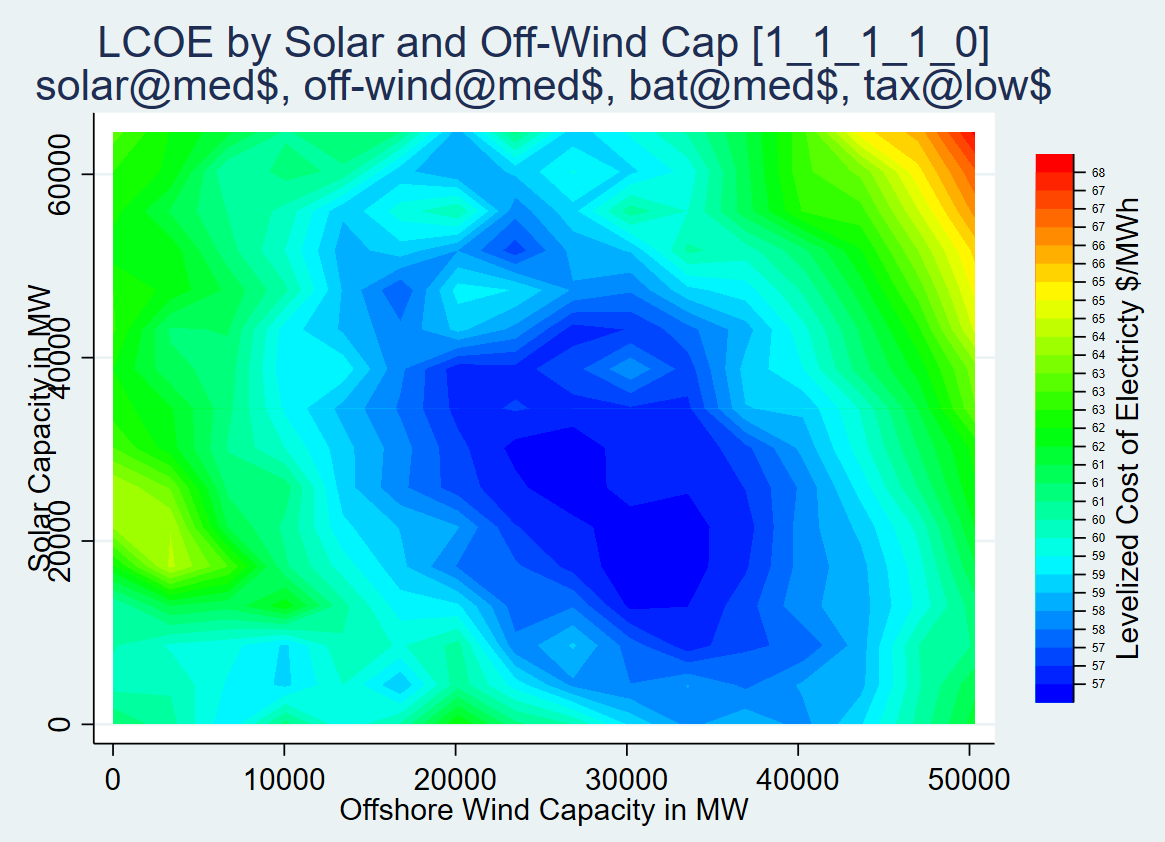 Add
solar
Reduce wind
Add wind
Reduce  solar
November 19, 2021
Measuring Corporate Sustainability
18
Current proposals won’t work.
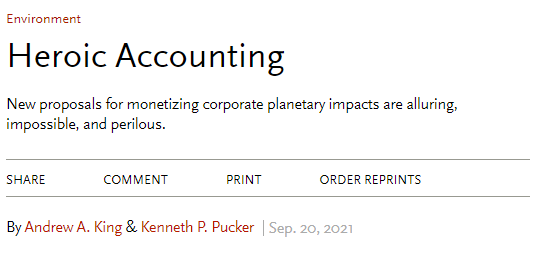 Measure average effects, not marginal ones.
Use dangerous simplifications.
Ignore local conditions
Ignore tradeoffs among impacts.
Emphasize direct effects
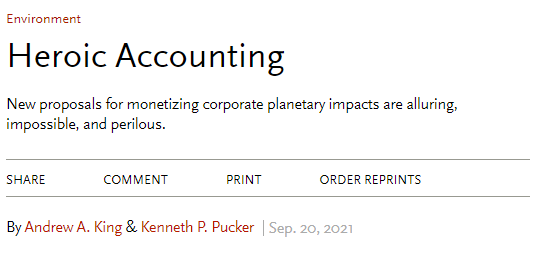 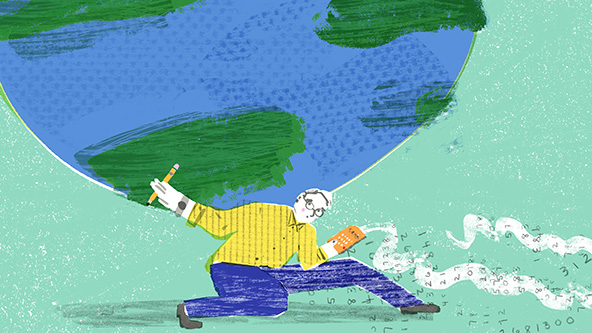 November 19, 2021
Measuring Corporate Sustainability
19
Nutshell of my talk
We need to be careful
Promise of transparency has long been used to forestall regulation.

We should understand our limitations
Corporate sustainability is extremely difficult to calculate.  

Let’s focus our efforts 
Measure eco-efficiency and political activity.
Push for a carbon tax and other regulation
November 19, 2021
Measuring Corporate Sustainability
20
A proposal: measure efficiency and support for system change
Eco-efficiency - Given current factor prices, is the firm wasting resources?

Regulatory Support – To what extent does the firm support rule making to correct sub-optimal factor prices?
November 19, 2021
Measuring Corporate Sustainability
21
Eco-efficiency Measurement Example
Since 1987, US has required reporting of detailed information on 612 toxic chemicals.
Every facility in the US with 9 or more employees ~20% of the economy.
Use, storage, release, disposal, recycling, energy recovery, accidents, etc.
Multiple measures or relative toxicity available.
Linked to other data on production
Used by KLD & Innovest/MSCI
November 19, 2021
Measuring Corporate Sustainability
22
Eco-efficiency
line of constant 
quantity
Facilities are efficient given local factor prices.
Facilities are inefficient and can improve.
Pe << Pc
Eco-(in)efficiency
Environment
Pe >> Pc
Capital
November 19, 2021
Measuring Corporate Sustainability
23
Self-regulation
line of constant 
quantity
Pe << Pc
Facilities are efficient given local factor prices.
Self-regulation: Because cost of additional capital>> savings: Profits decline.
Environment
Pe >> Pc
Capital
Additional 
capital
November 19, 2021
Measuring Corporate Sustainability
24
Rule-making to fix factor prices
line of constant 
quantity
Regulation adjusts local factor prices to reflect marginal social & benefits
“Regulatory Support” is the extent to which the firm supports such adjustment.
Environment
Pe >> Pc
Capital
November 19, 2021
Measuring Corporate Sustainability
25
Regulatory support of rule making:possible measures
Statements on sustainability issues (e.g. climate change).
Support/opposition to regulation (e.g. a carbon tax).
Support/opposition to political actors that support regulation.
November 19, 2021
Measuring Corporate Sustainability
26
Reporting requirements
Eco-efficiency
Local price, quantity, and quality of all  inputs and outputs; measures of marginal effect of all environmental impacts; corporate ownership structures.

Regulatory support
Direct lobbying activity and intentions
Meetings, money spent, positions held on legislation
Indirect lobbying
PAC money, 501 C3,4,&6 money
Grass roots lobbying
Money spent and intentions of grass roots campaigns
November 19, 2021
Measuring Corporate Sustainability
27
Benefits of my proposal
Eco-efficiency
Focuses attention actions that the firm can take voluntarily
Has been demonstrated in a few industries

Regulatory support
Focuses attention on what is needed: regulation
Scaffolding regulation already exists.
November 19, 2021
Measuring Corporate Sustainability
28
Problems with my proposal
Eco-efficiency
Requires extensive mandatory disclosure.
Processing must be done at activity level and aggregated to firm.

Regulatory support
Requires extensive mandatory disclosure.
Much political activity is supported by individuals aligned with corporations.
November 19, 2021
Measuring Corporate Sustainability
29
Objection: Too complicated.  Simpler measures will work.
No.  Putting the wrong weights on different aspects of sustainability can cause firms to waste money instead of acting in ways that benefit people.
November 19, 2021
Measuring Corporate Sustainability
30
[Speaker Notes: It’s better to be approximately right than exactly wrong.]
An illustration of real harm
Pressured to reduce its carbon footprint and water use, a biotech firm invests in low flow bathrooms and contracts for zero-carbon power. 
Each gallon saved costs $200.
Each ton of CO2 saved costs $100.
They spend $3M on the project instead of research on drug resistant TB.

1.5M people die from TB each year.
November 19, 2021
Measuring Corporate Sustainability
31
Objection: Unnecessary complexity
We don’t need to compare production units to production units, we can compare firms. 
No:  Comparing firms is like comparing fruit baskets.  It makes little sense.  You must compare fruit to fruit.  
Utility 1 gets to zero carbon by building generation plants that use solar, wind, hydro, and nuclear.
Utility 2 gets to zero carbon by divesting itself of all generation and just doing transmission and distribution.
November 19, 2021
Measuring Corporate Sustainability
32
A proposal: measure eco-efficiency and corporate regulatory support
Eco-efficiency - Given current factor prices, is the firm wasting resources?

Regulatory Support – To what extent does the firm support rule making to correct sub-optimal factor prices?
November 19, 2021
Measuring Corporate Sustainability
33
Conclusion
We need to be careful
Promise of transparency has long been used to forestall regulation.

We should understand our limitations
Corporate sustainability is extremely difficult to calculate.  

Let’s focus our efforts 
Measure eco-efficiency and political activity.
Push for a carbon tax and other regulation
November 19, 2021
Measuring Corporate Sustainability
34